Comenius projektas Norvegijoje
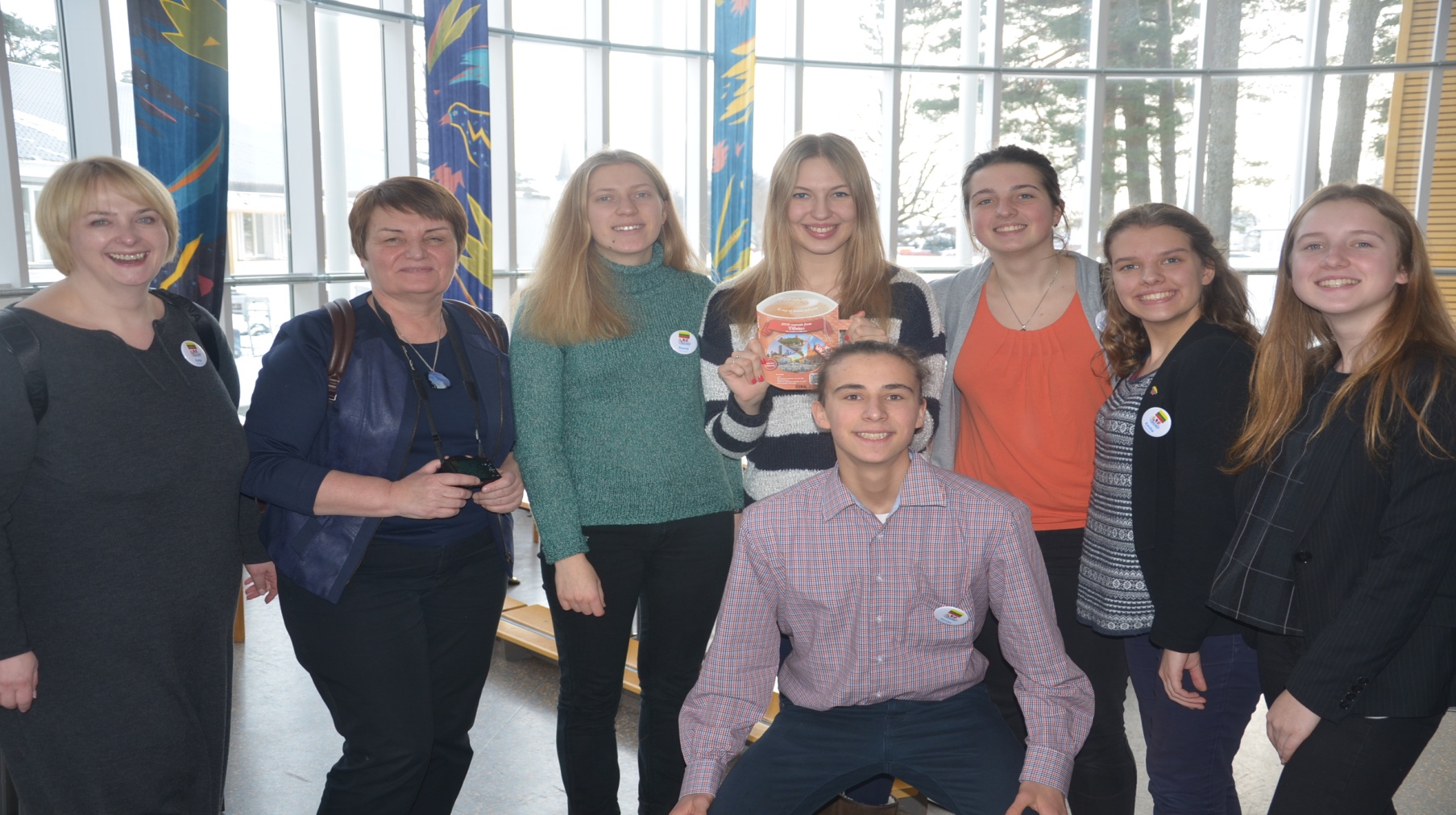 Sausio 31- vasario 6 dienomis šeši VŽG  moksleiviai dalyvavo drauge su vokiečiais, prancūzais ,lenkais, norvegais Lillesand ( Norvegija)MØglestu vidurinėje mokykloje Comenius projekto „Istorinė atminties kultūra“ dalyvių  susitikime. Pagrindinė darbo tema : kino filmo kūrimas istorine tematika.
Akimirkos iš viešnagės Norvegijoje.